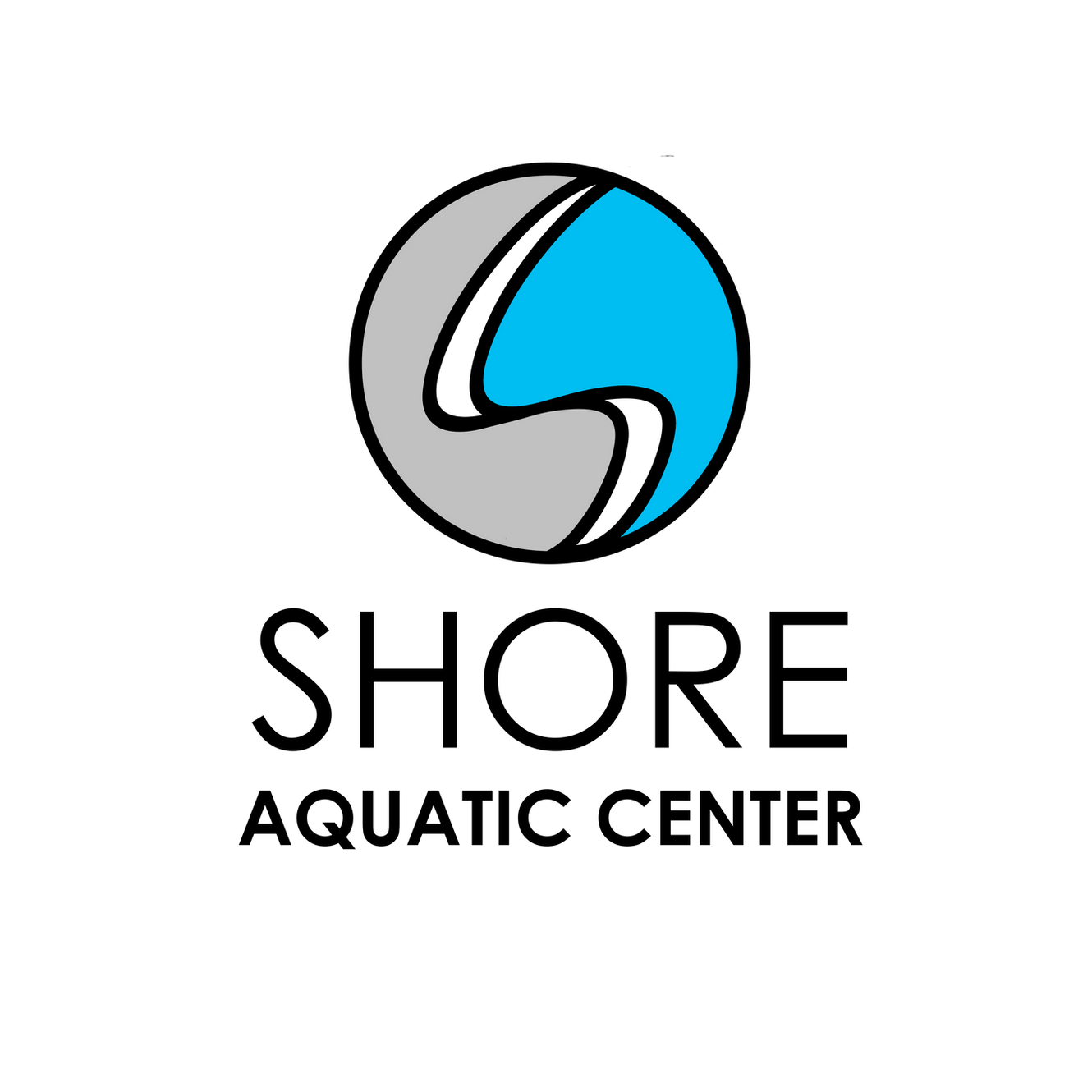 Shore Aquatic Center Aerobics 
& Yoga Schedule
Class Capacity:  Wellness Pool -25
Dry Land Yoga/Olympic Room-15 
Deep/Gentle Aqua Yoga-20
Aqua Fit- 10 
*Pre-Register @ Front Desk  or online at https://www.sacpa.org/exercise-therapy-classes
(360) 775-2119
www.sacpa.org